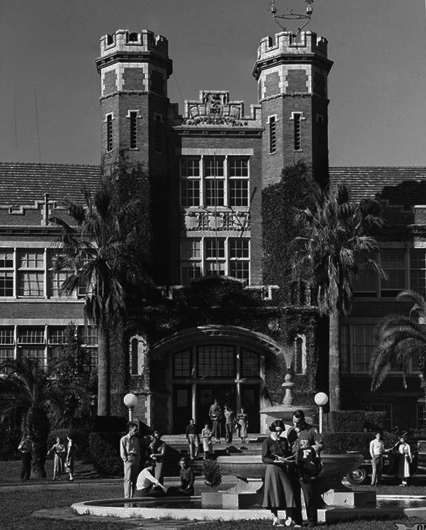 HERITAGE PROTOCOL & 
    UNIVERSITY ARCHIVES
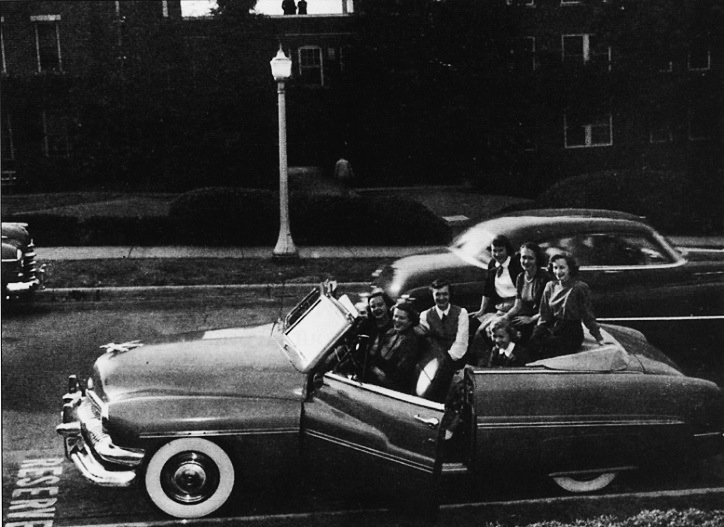 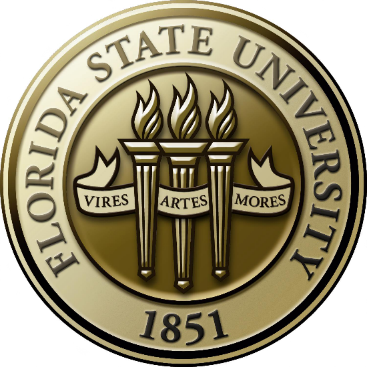 [Speaker Notes: Good evening everyone, For 164 years, Florida State University in its many incarnations has been an institution of higher learning. Since 2001, a campus wide initiative called the Heritage Protocol Program has been the driving force behind documenting that history through identifying, acquiring, cataloguing, preserving, and providing access to all materials that tell the story of FSU]
Florida State University
1851 - by an act of the General Assembly of Florida to creating two seminaries of higher learning; one east of the Suwannee, and one west

1885       Florida Institute – secondary school and college
1857       Tallahassee selected West Florida Seminary
1858 	 Absorbs Leon Female Academy  
1       Florida Military and Collegiate Institute
1865       West Florida Seminary
       Florida University (part of the first official university in the state)
1885       Recognized as part of University of Florida (act repealed 1903)
1901       Florida State College
1905       Florida Female College
1909       Florida State College for Women
1947       Florida State University
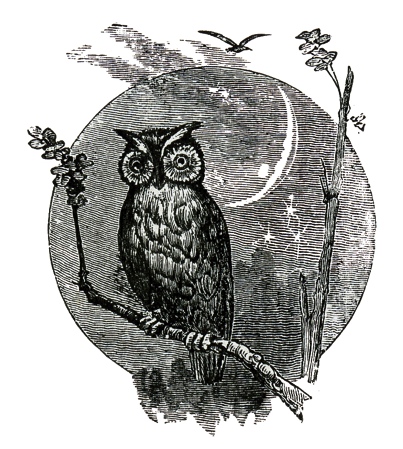 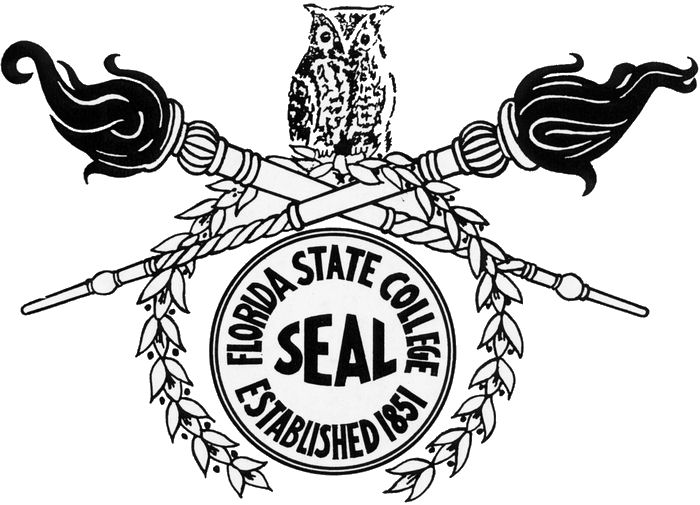 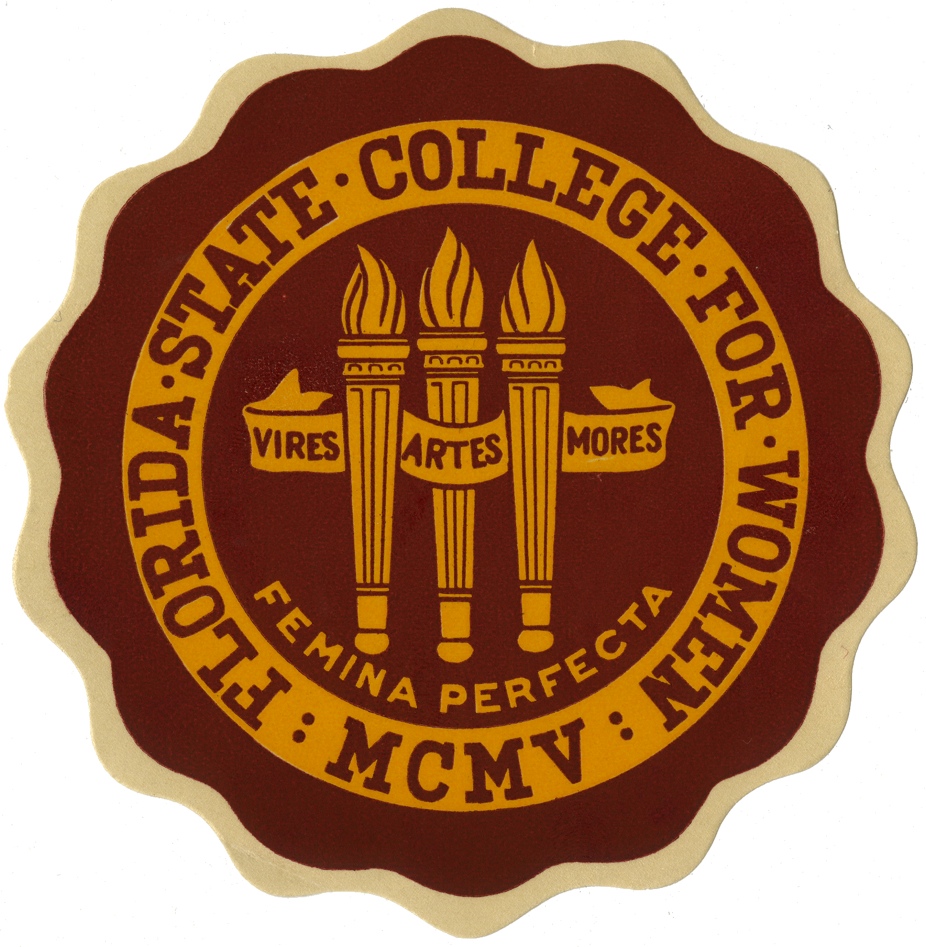 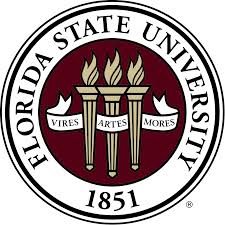 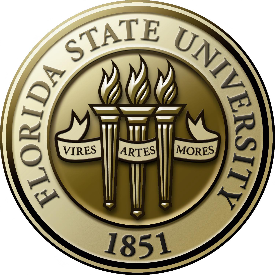 Program Beginnings
During the early 2000’s Heritage Protocol’s development was propelled forward by FSU’s 150th Anniversary


Sporadic official records
Alumni memorabilia rejected by due to space 
Scattered materials
Interested alumni, faculty, and community members joined to strategize on how to document and preserve institutional history
University Relations/Libraries/Alumni Association establish HP 2005
University Archives/Heritage Protocol separate
Alumni Association collection is the basis for Heritage Protocol
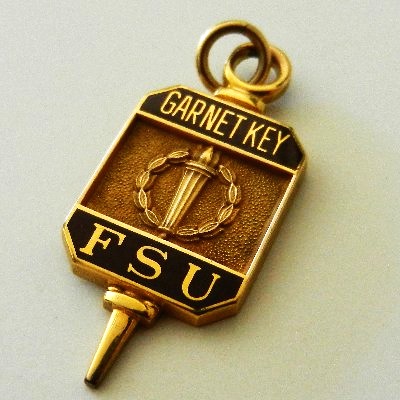 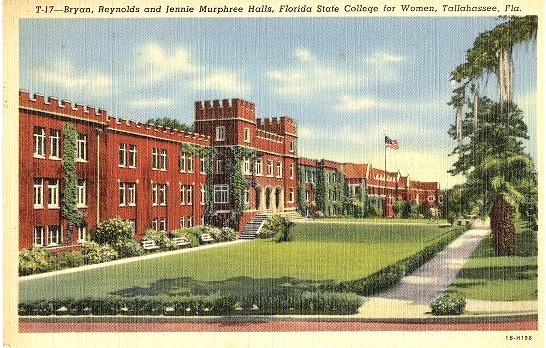 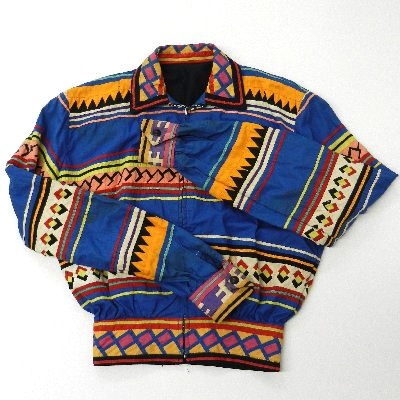 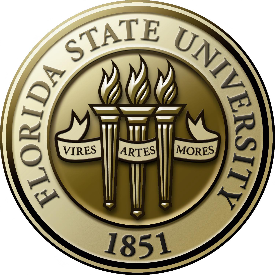 Mission Statement

The mission of Heritage Protocol & University Archives is to locate, identify, record, assist in the preservation of, and promote knowledge about the history of Florida State University and its predecessor institutions. 

“When we initiated Heritage Protocol at FSU, we unwittingly emphasized this aspect Heritage Protocol at Florida State University of the university history because I was not only the archivist but also an alumnus of FSU. As I have a natural fondness for my alma mater, I found documenting student life an appealing and attractive direction in which to take the program.” E. Woodward. 




Mary Lou Norwood
FSCW Class of ‘47
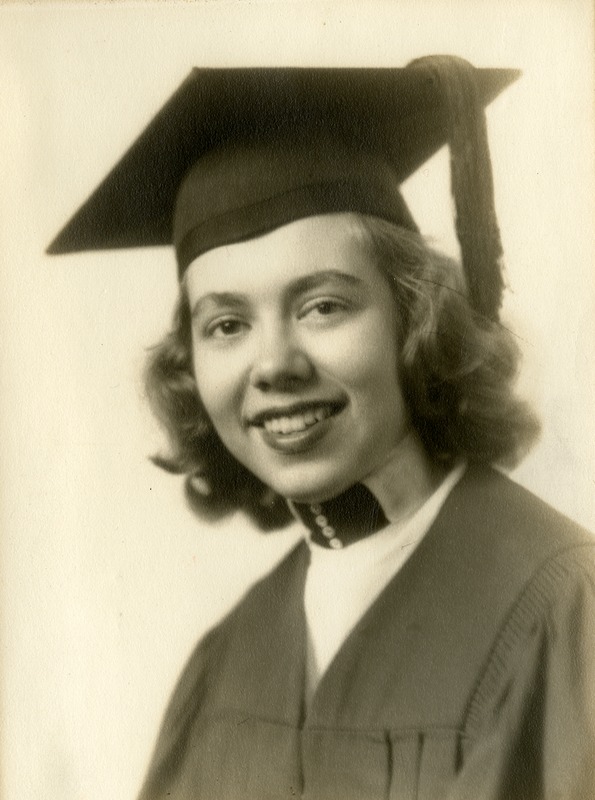 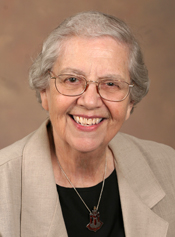 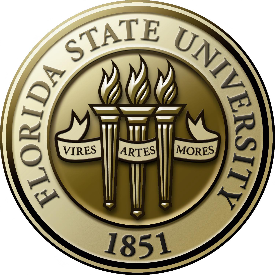 [Speaker Notes: College Hall (remodeled 1891)]
Program Structure
The Heritage Protocol Executive Committee
Ambassadors
“How to set up a Departmental Archive”


Reporting to:

2007 – 2009  
Associate Dean for Access Services

2009-2012     
Dean of Libraries

2012-2015     
Associate Dean of Special Collections & Archives
Heritage Protocol: Alumni Collections
University Archives: Records
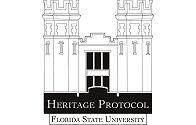 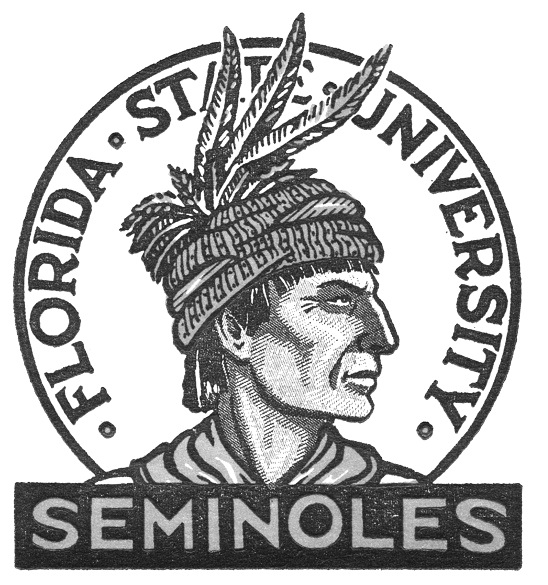 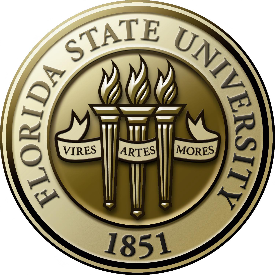 Program Evolution
During 2014 Heritage Protocol underwent significant changes through a variety of collection management and outreach projects to better define the program, collections, and increase access


Comprehensive collection policy
Records Transfer
Revision of “Archival Materials Policy”
Comprehensive collections review
Staffing
Administrative cleanup
Increased reference
Coordinated social media effort
Heritage Museum
Tours, events, meetings with departments, donors
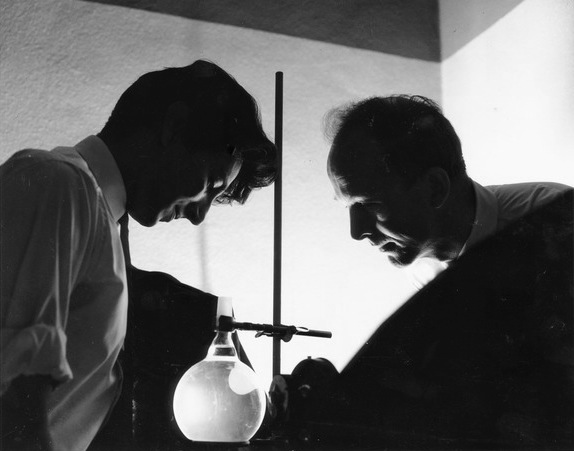 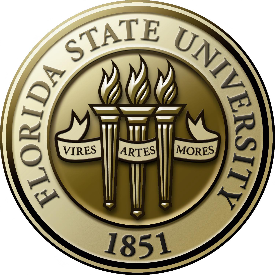 Collections - Housekeeping
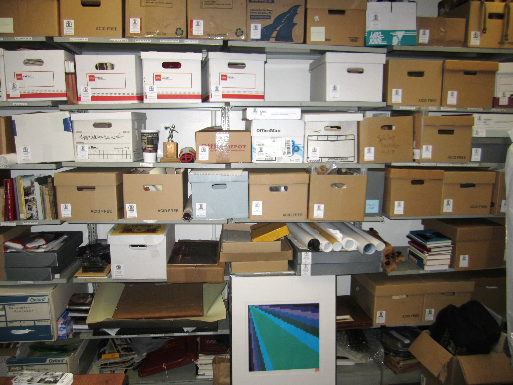 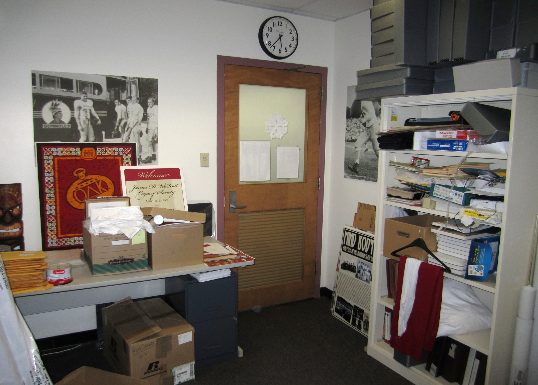 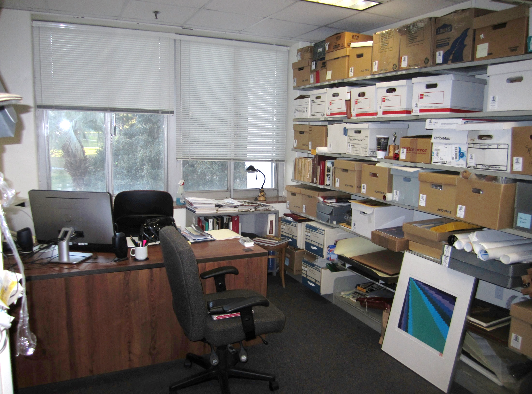 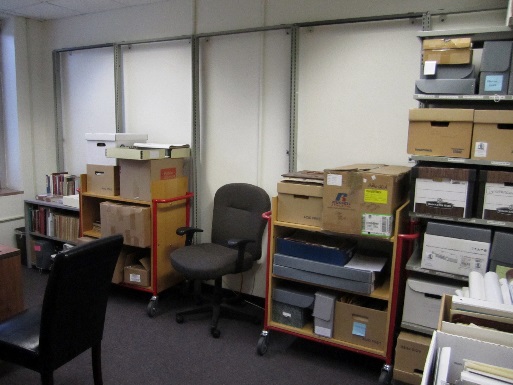 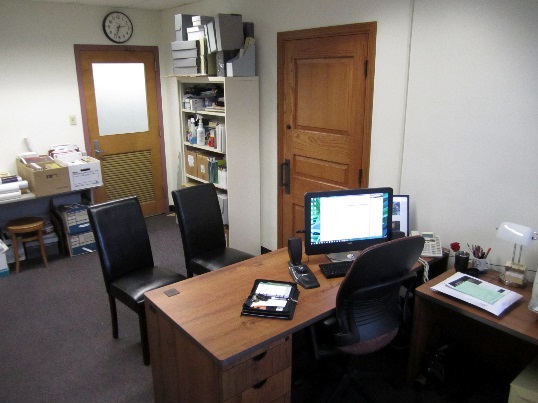 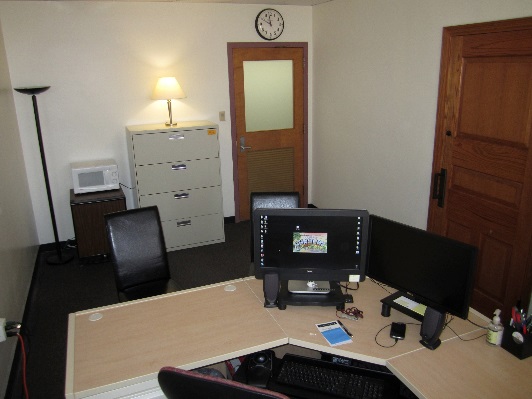 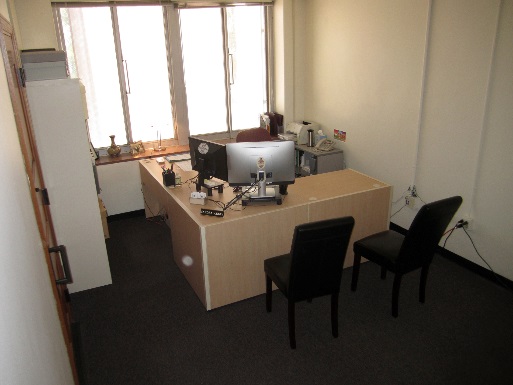 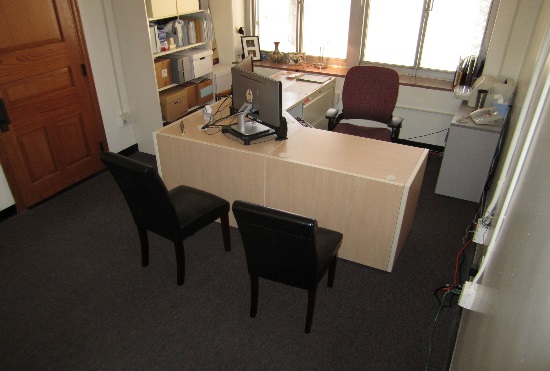 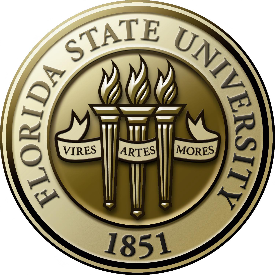 [Speaker Notes: Upper right photo first:

Acquisition – Policies that define what we collect and how. Working with donors, staff, faculty, and alumni to physically obtain the materials. Once items arrive, they must be quarantined and checked for hazards, and then inventoried and assessed for preservation concerns

Appraisal & Selection – Inventory, deciding what is to be kept, or returned, or disposed of 

Preservation – Before during and after - Collections need everything from basic to advanced preservation and conservation to ensure their survival and accessibility for current and future generations
 
Processing – physically arranging and describing the items for organization and access.

Access – through physically looking at manuscripts – to digitization projects and requests for materials

These specialized activities require materials and staff, and therefore often times a monetary donation coincides with that of the materials.

These activities are the essential duties of the archivst, and are necessary for the collections to be used by researchers of all kinds]
Collecting Policy
University Records Policy

Maintains the original character of Heritage Protocol
     while coordinating with institutional records management

Better defines university records and distinguishes them
     from other manuscripts and faculty papers

Updating FSU’s official policy to more clearly articulate what historical 
     records are and what each department’s responsibility is

Records Transfer is a tool to document collections
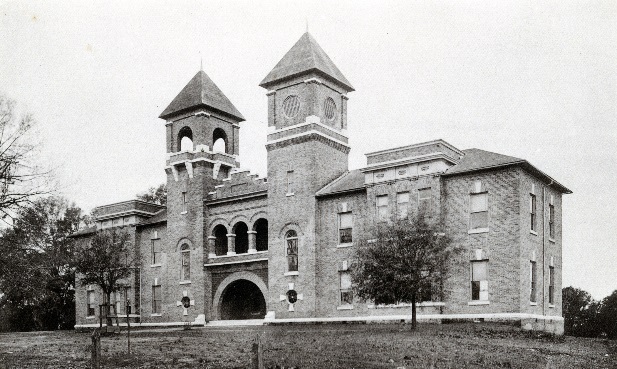 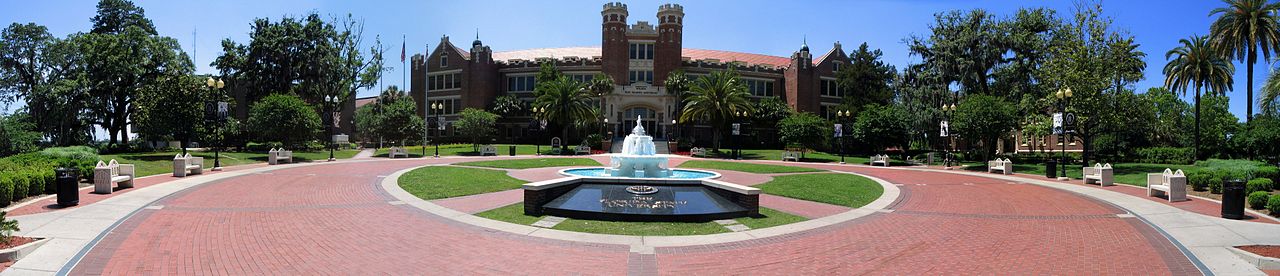 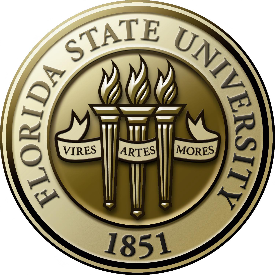 [Speaker Notes: College Hall (remodeled 1891)]
Collections
Comprehensive collection review to locate and 
    document all HPUA collections resulting in the first
    extent value

Review of 1100+ linear feet of existing manuscript 
    collections to determine their potential inclusion in 
    HPUA as well as to identify preservation issues

Maintenance & retroactive cleanup of 
    accession log for years 2008-2014. 
    2007 and previous is ongoing.
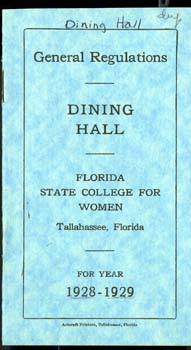 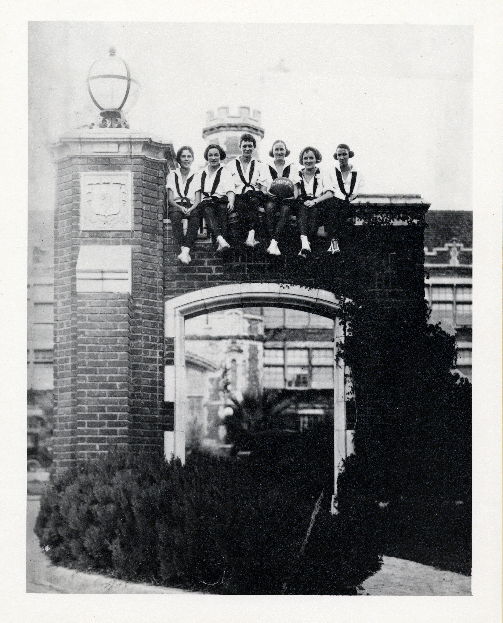 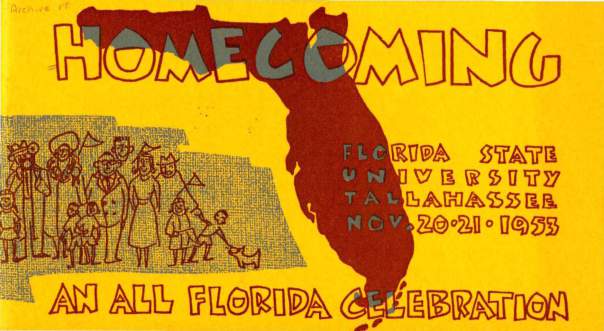 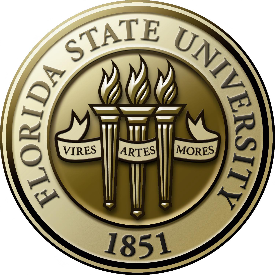 Collections
Heritage Protocol & University Archives is currently 4394.75 linear feet
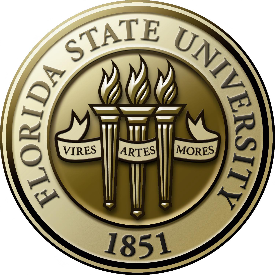 Collections
Collections accessioned in 2014 = 217.75 linear feet
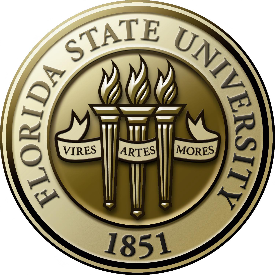 Outreach & Access
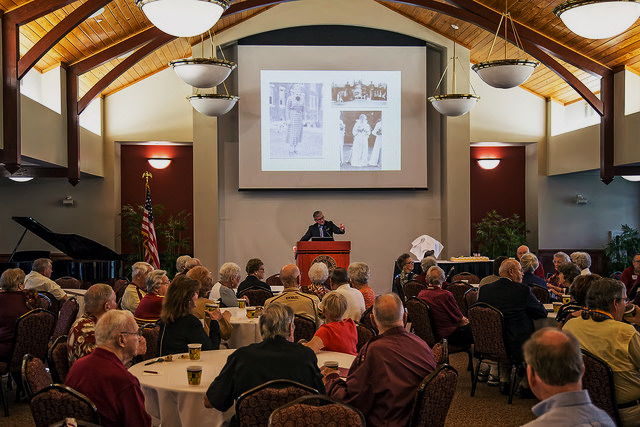 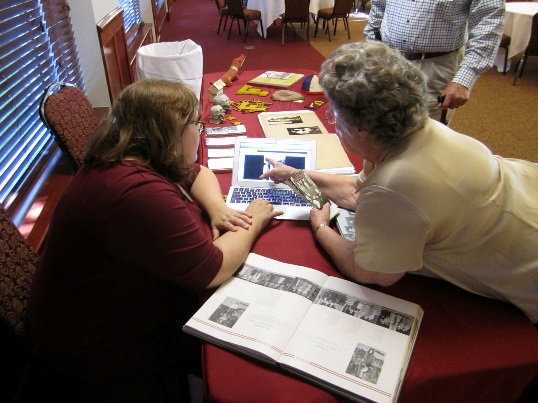 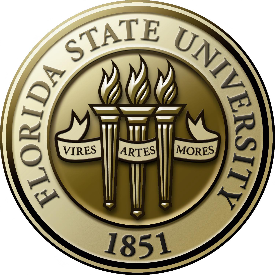 Outreach & Access
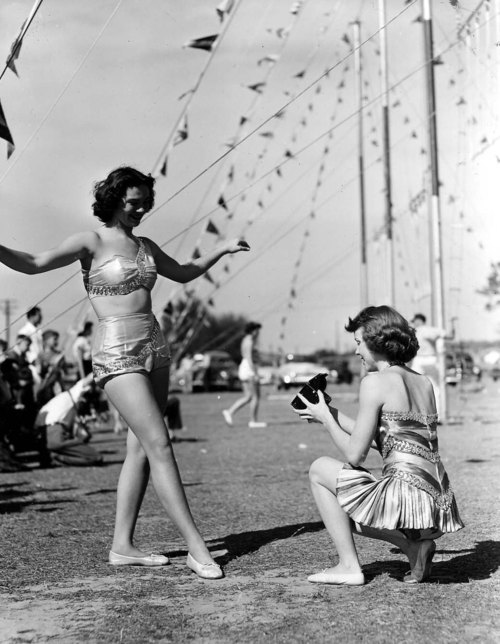 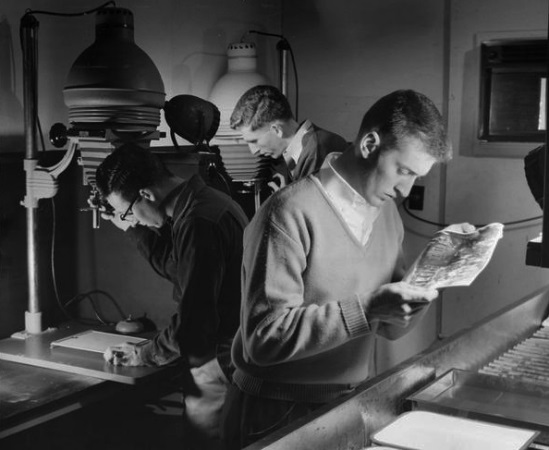 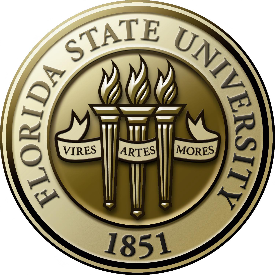 Portal
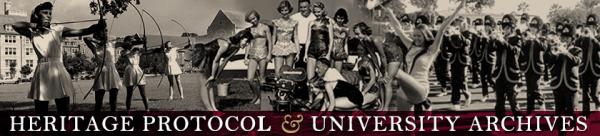 Finding Aids
Digital Collections
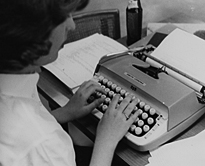 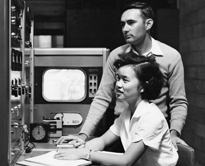 University Records
Museum
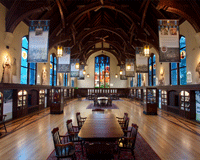 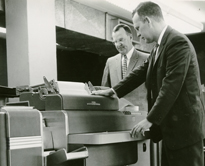 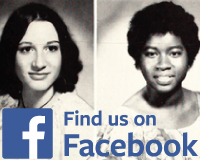 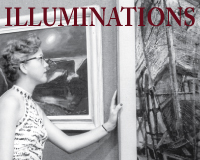 Legacy Walk
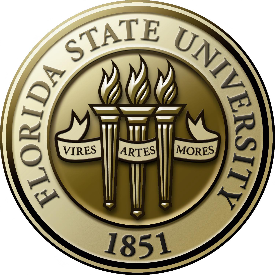 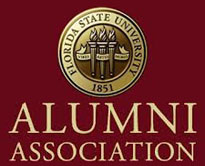 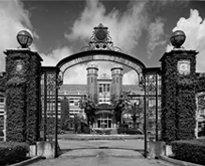 Outreach & Access
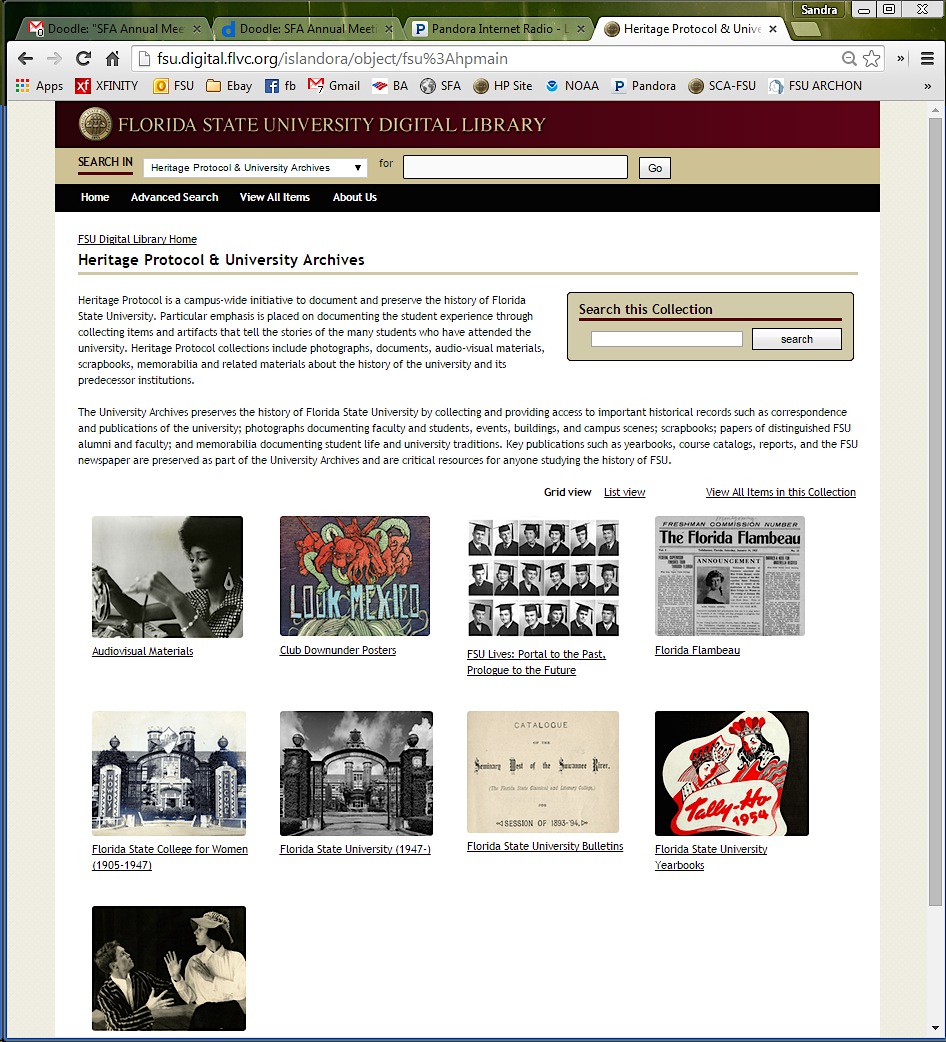 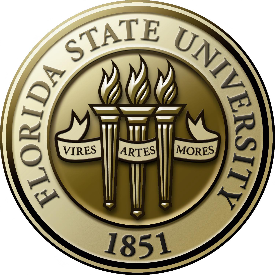 Facebook
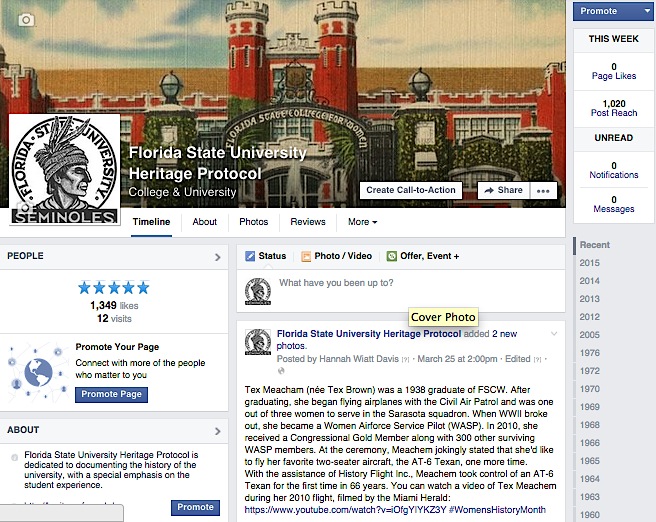 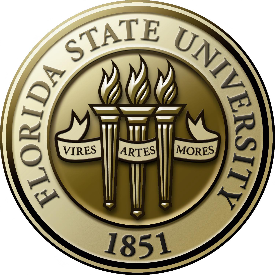 Blog
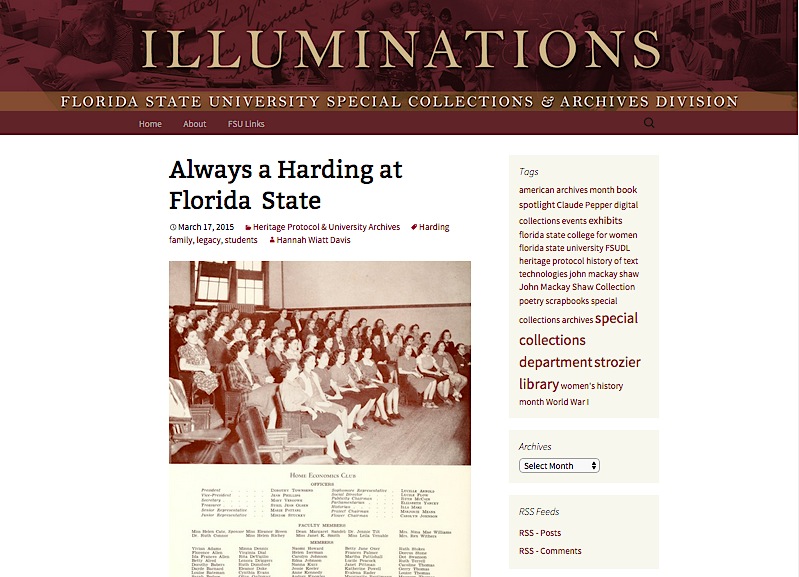 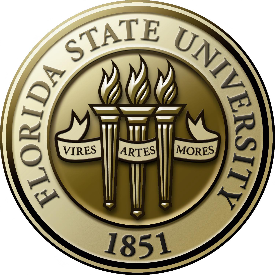 Heritage Museum
Heritage Museum Visitors Fall 2014= 982
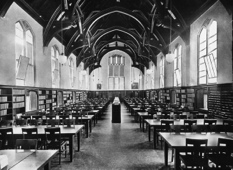 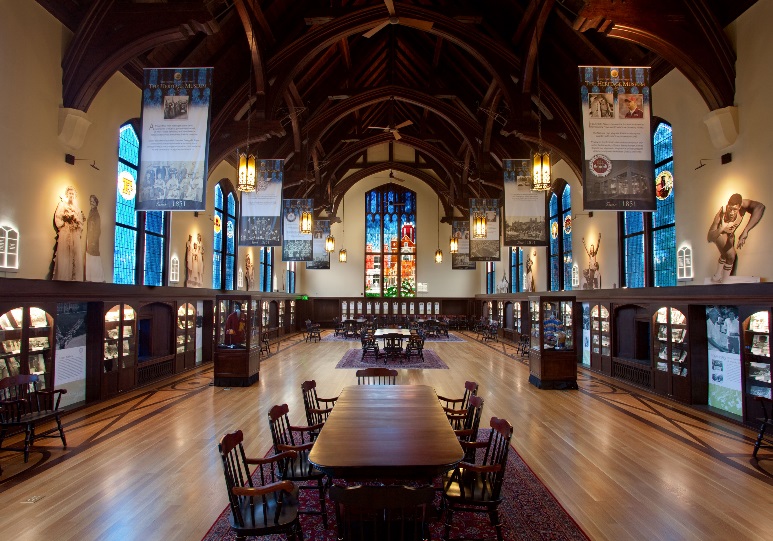 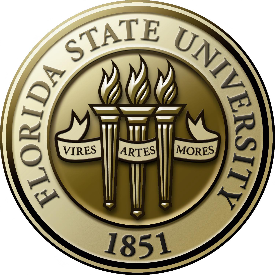 Looking Forward
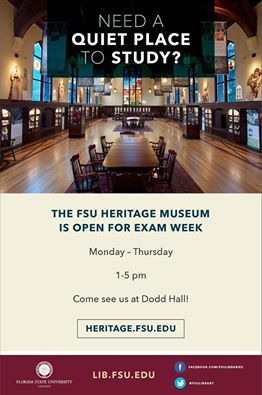 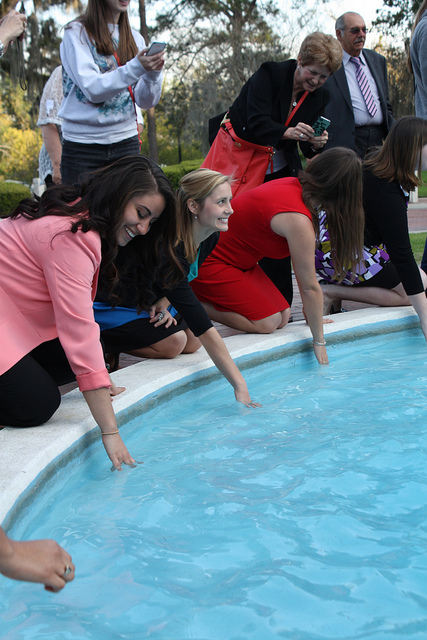 Increasing outreach
activities 
 engagement
Increasing awareness
departments/ records
student groups/new alumni
Service
New exhibits
Processing 
Digital collections
digitzation
born digital
Partnerships
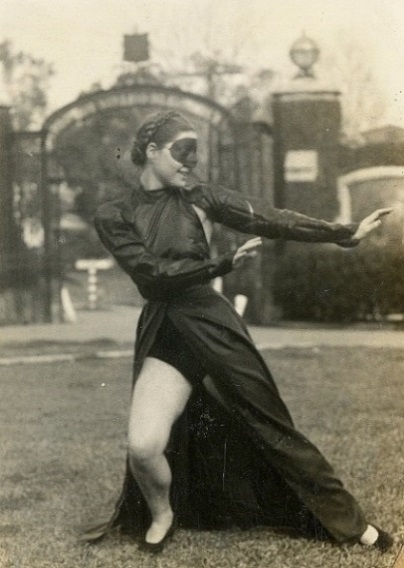 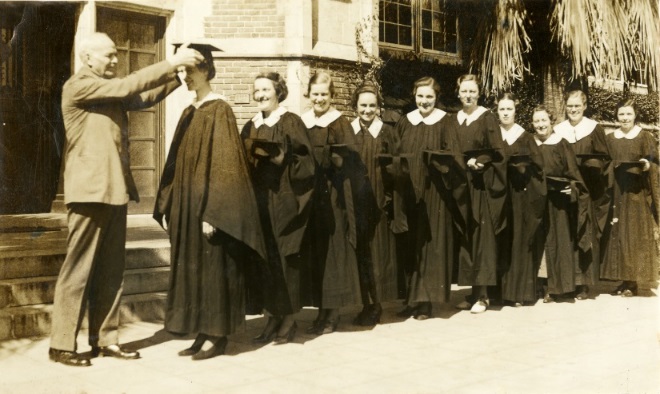 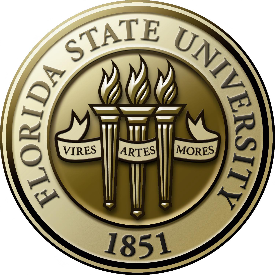 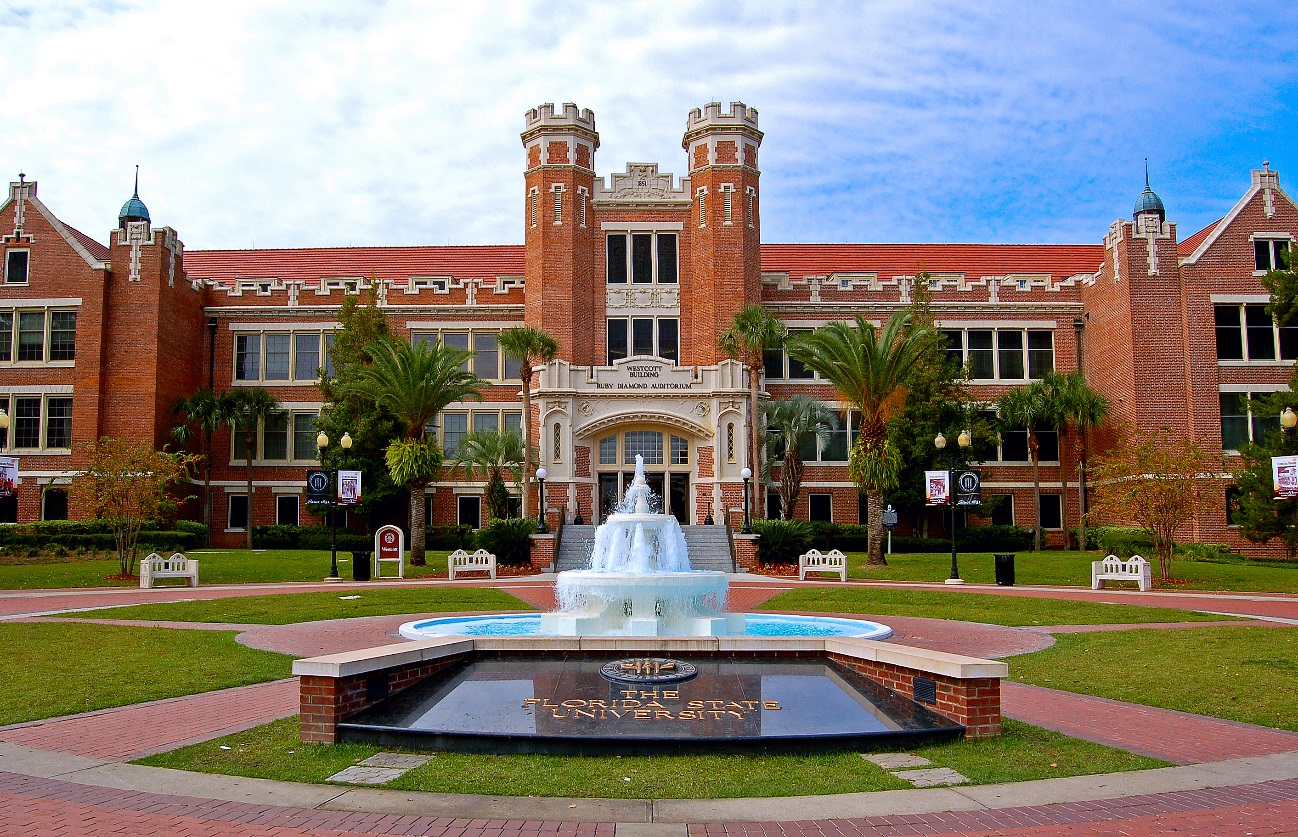 Sandra Varry, MFA, MLIS, CA
Heritage Protocol & University Archivist
Special Collections & Archives
Florida State University Libraries
heritage.fsu.edu
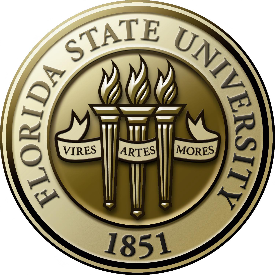